DesarrolloHabilidades
Habilidad Comprender
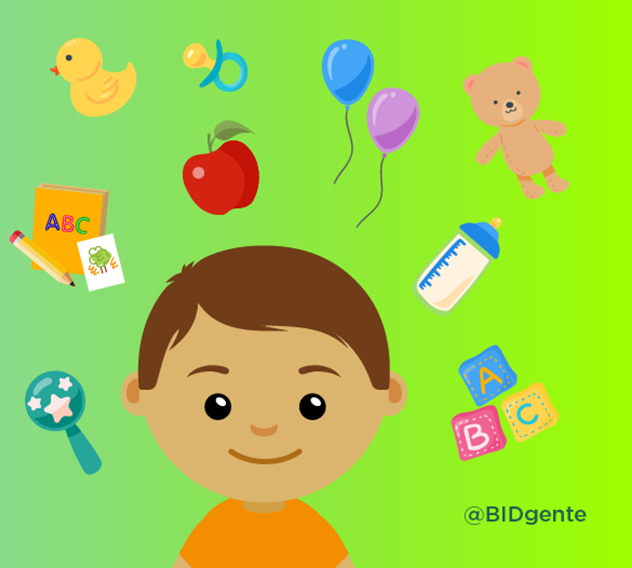 1° Ciclo
19 - 23
Octubre
LÍMITE DE TIEMPO: 
3 minutos
60
10
50
20
40
30
Observa la imagen a continuación y compara las imágenes, identificando aquellos que son mayor, menor o igual
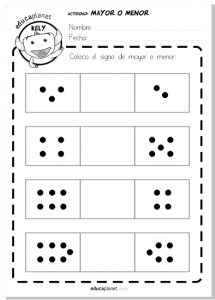 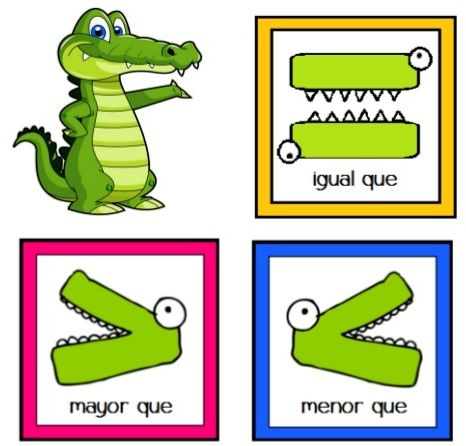 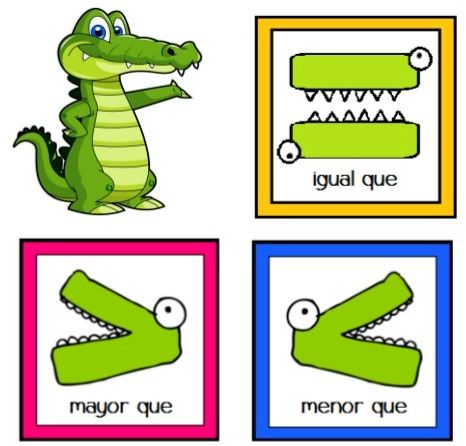 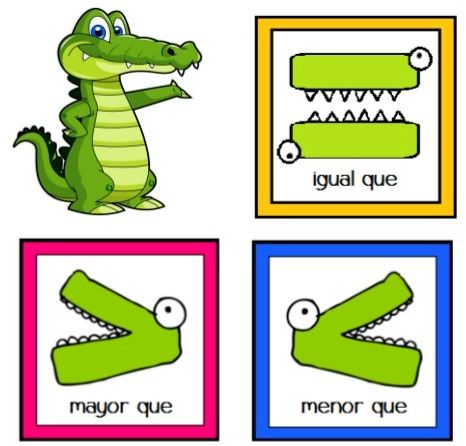 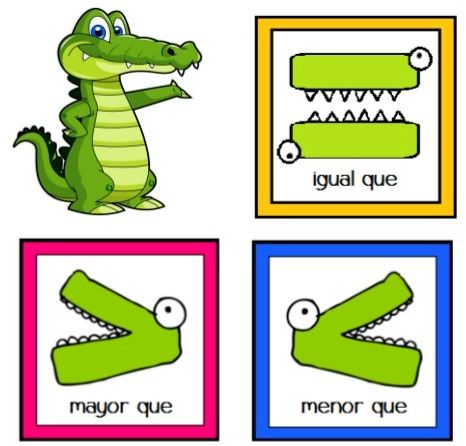 LÍMITE DE TIEMPO: 
5 minutos
60
10
50
20
40
30
Observa la imagen a continuación y relaciona las imágenes presentadas con los sentidos correspondientes
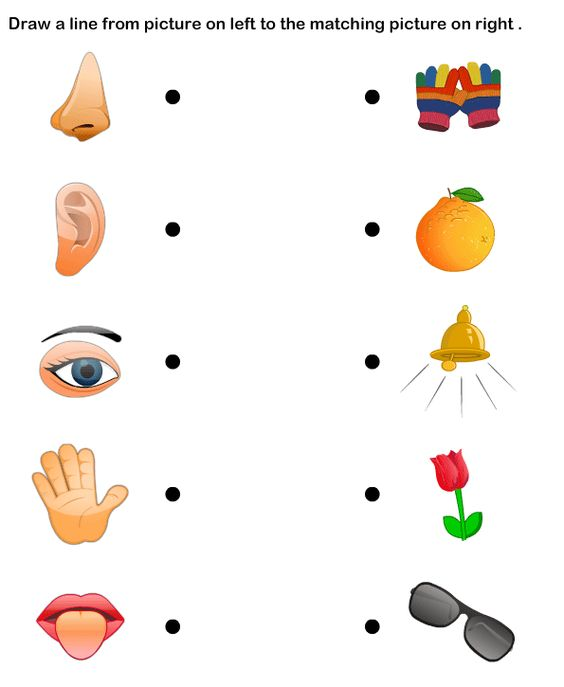 Ahora sumemos el puntaje
Actividad 1: 3 puntos
Actividad 2: 5 puntos
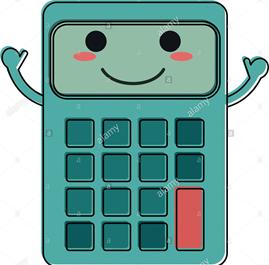 Si completaste media actividad, tienes la mitad del puntaje mencionado
Esperamos tus comentarios 
Recuerda que si tienes dudas puedes contactarte directamente con nosotros a través de tu profesora jefe
Habilitaremos una sección de encuesta en nuestra pagina oficial de Facebook, recuerda responder y dejar tus comentarios.
Te esperamos para la próxima actividad.
Los extrañamos mucho
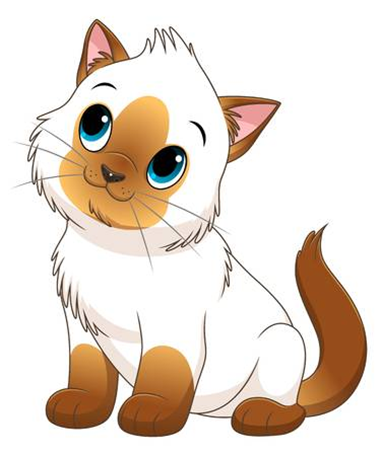